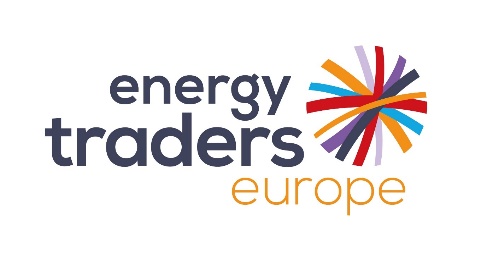 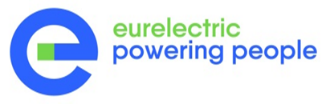 Market participants recommendations for the go-live on SDAC 15-min Market Time UnitMESC – 8 October 2024
1
SDAC 15-min MTU go-live preparation
General observations
We continue to have strong concerns over the lack of technical details provided to date by some NEMOs on the 15-min MTU implementation. 
We observe regional discrepancies between NEMOs and TSOs in their approach to shifting to 15-min MTU particularly in the sequencing of ISP/ID/DA. Notably we don’t support the linking of the ID and DA go-lives in order to avoid cascading effects if SDAC go-live is delayed.

Way forward
1. We consider a standardized and coordinated checklist between all NEMOs is necessary. This should outline the minimum technical requirements that are needed for a go-live and keep track of its publication status among all NEMOs/TSOs. 

2. NEMOs and regulatory authorities must ensure that market participants have enough time to conduct developments on their side once necessary information is made available.

Once all technical details are released, sufficient time must be allocated :
for MPs development : we are at the end of the development chain and are dependent on the availability of sufficient information to undertake our own developments… but they are no less important, and their proper conduct is necessary for a safe go-live. 
for testing (both member testing and “real” conditions testing)
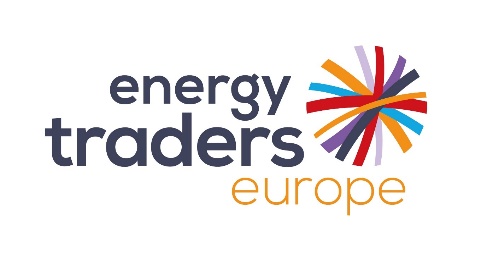 2
SDAC go-live date – Annex – Tentative checklist framework
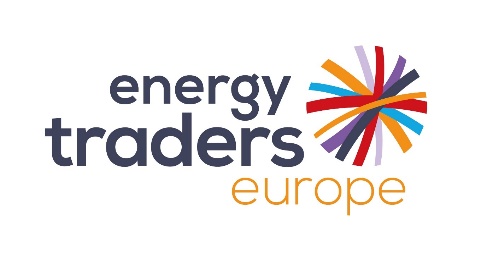 3